Anagrammit Pyöräsankarit
Helpot
Anagrammi-mittelö
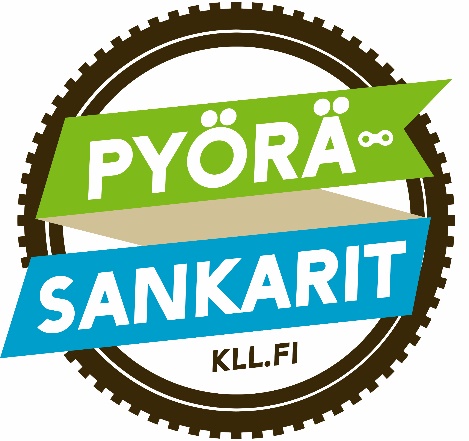 Mikä pyörän osa?

lataus
Anagrammi-mittelö
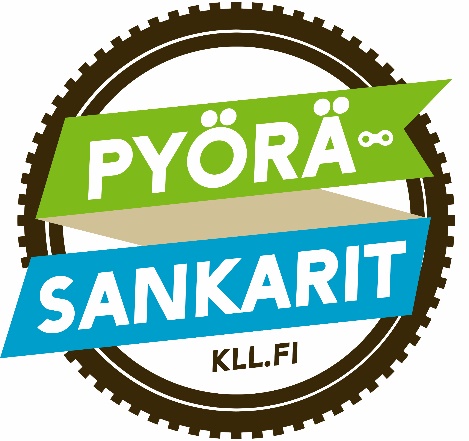 Mikä pyöräilyn osa?

lataus = satula
Anagrammi-mittelö
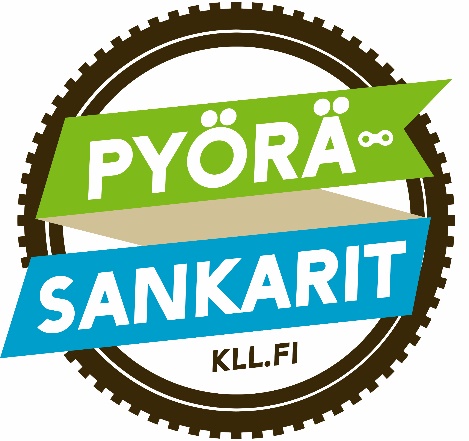 Mikä pyörän osa?

kakarat
Anagrammi-mittelö
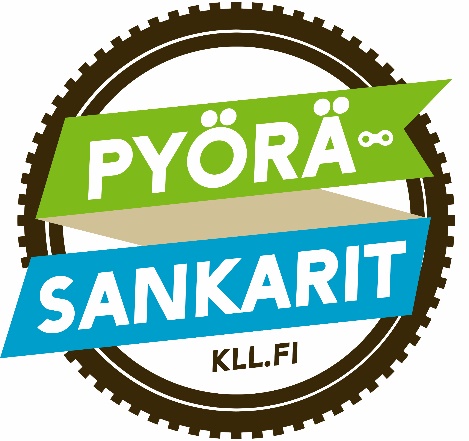 Mikä pyörän osa?

kakarat = tarakka
Anagrammi-mittelö
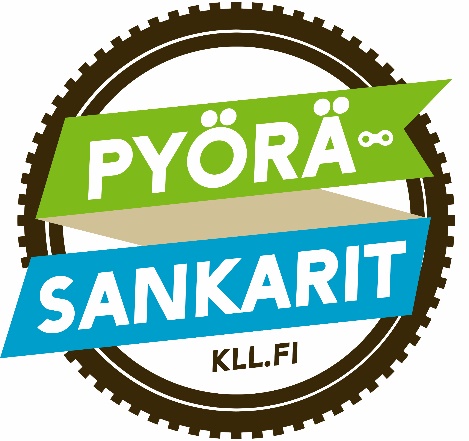 Mikä pyörän osa?

viltin tie
Anagrammi-mittelö
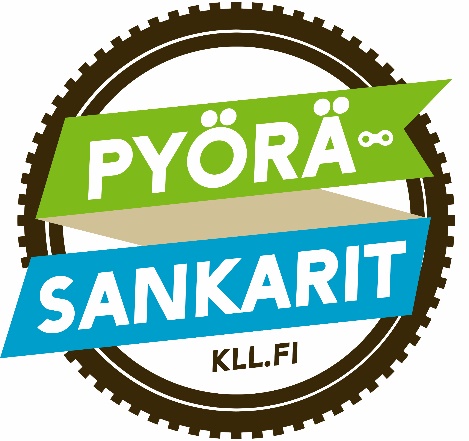 Mikä pyörän osa?

viltin tie = venttiili
Anagrammi-mittelö
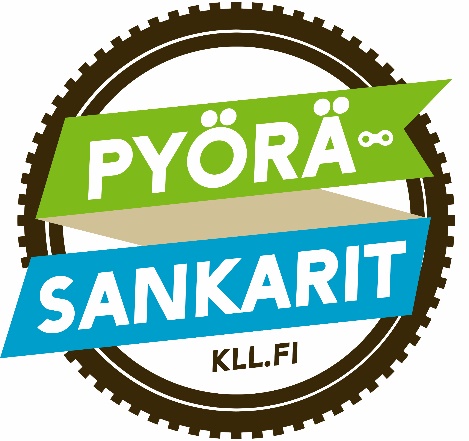 Mikä pyörän osa?

mikä sisu
Anagrammi-mittelö
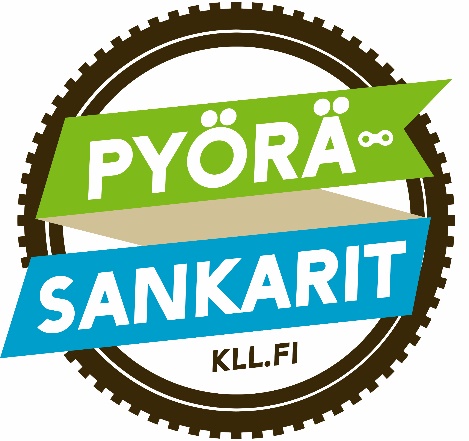 Mikä pyörän osa?

mikä sisu = sisäkumi
Anagrammi-mittelö
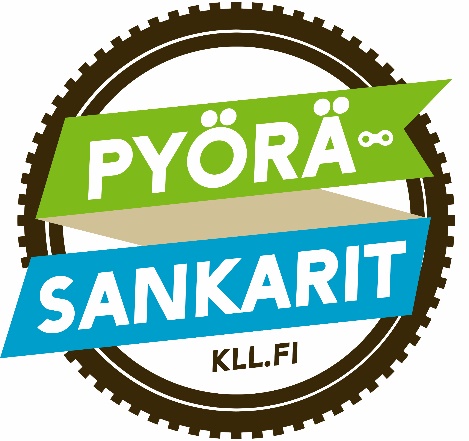 Mikä pyörän osa?

ujo alokas
Anagrammi-mittelö
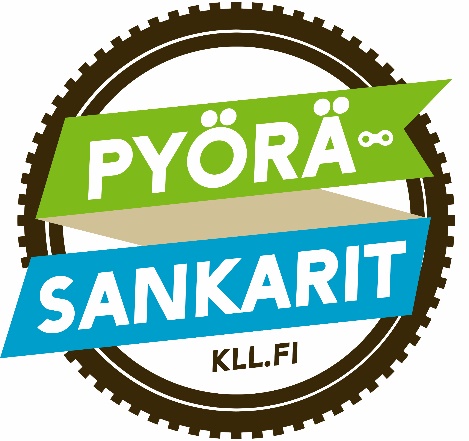 Mikä pyörän osa?

ujo alokas = lokasuoja
Anagrammi-mittelö
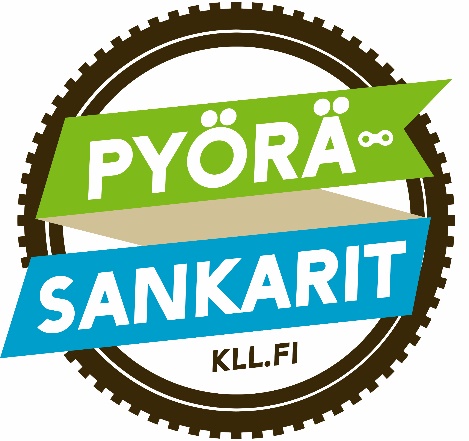 Mikä pyörän osa?

raju särki
Anagrammi-mittelö
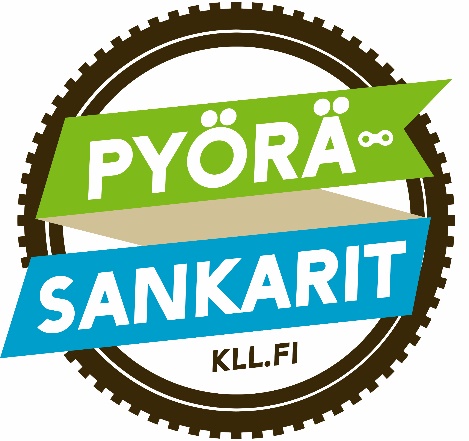 Mikä pyörän osa?

raju särki = käsijarru
Anagrammi-mittelö
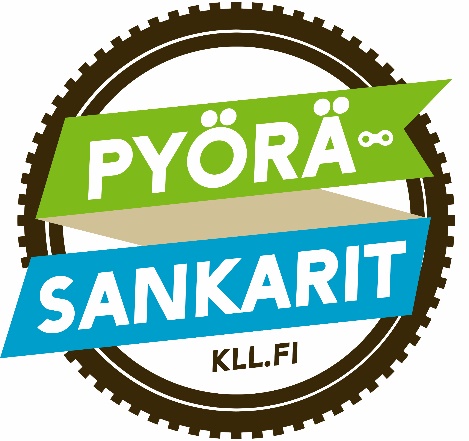 Mikä pyörän osa?

tollo keitos
Anagrammi-mittelö
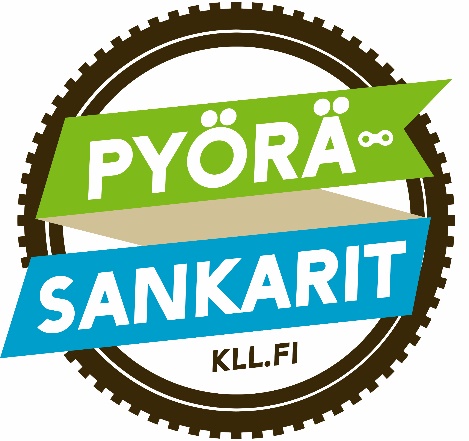 Mikä pyörän osa?

tollo keitos = soittokello
Anagrammi-mittelö
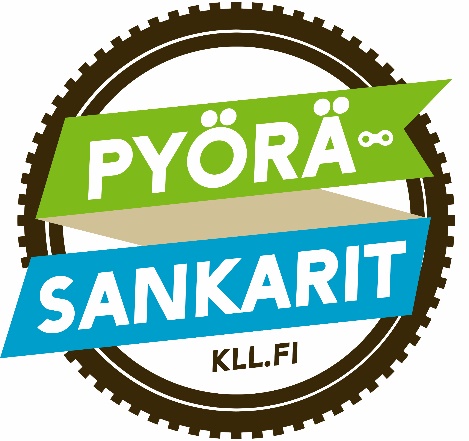 Mikä pyörän osa?

jake juusto
Anagrammi-mittelö
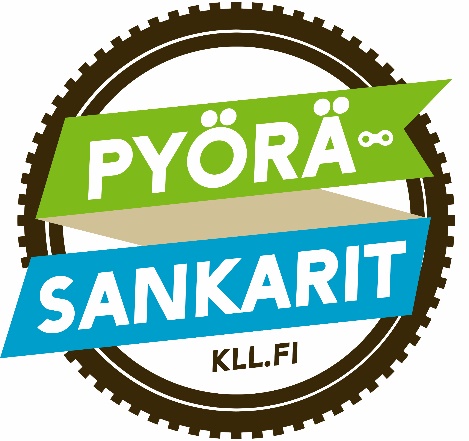 Mikä pyörän osa?

jake juusto = ketjusuoja
Anagrammi-mittelö
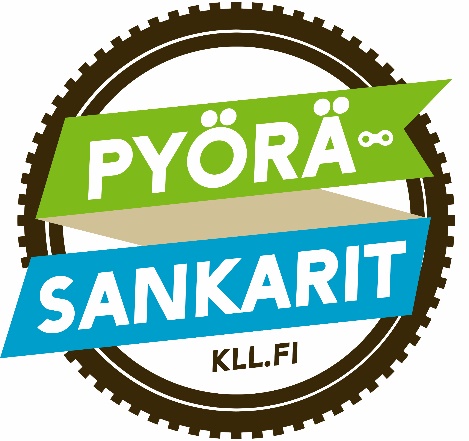 Mikä pyörätemppu?

mikin neule
Anagrammi-mittelö
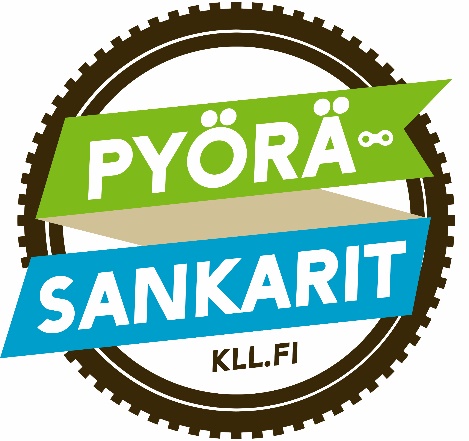 Mikä pyörätemppu?

mikin neule = keuliminen
Anagrammi-mittelö
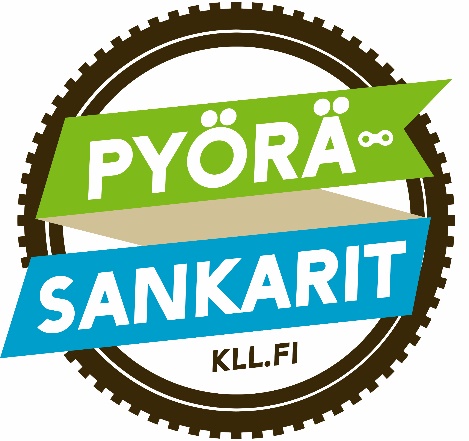 Mikä pyöräilyyn liittyvä asia?

nöyrästi parka
Anagrammi-mittelö
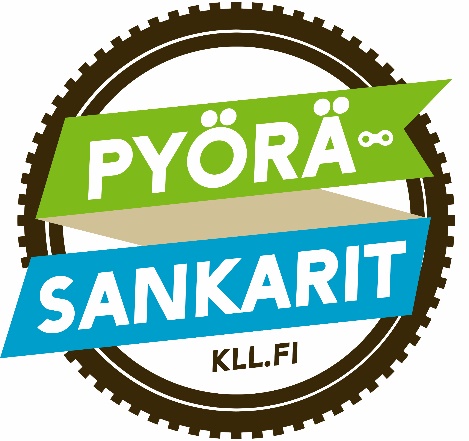 Mikä pyöräilyyn liittyvä asia?

nöyrästi parka = pyöräsankarit
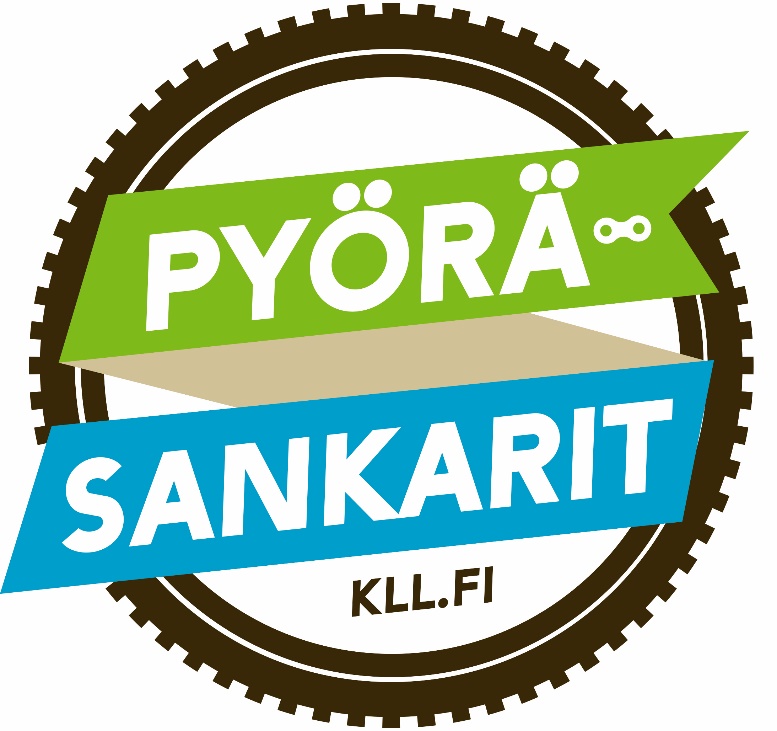 Kiitos!